A Case Study for The INTEGRIS Personal Pension Plan
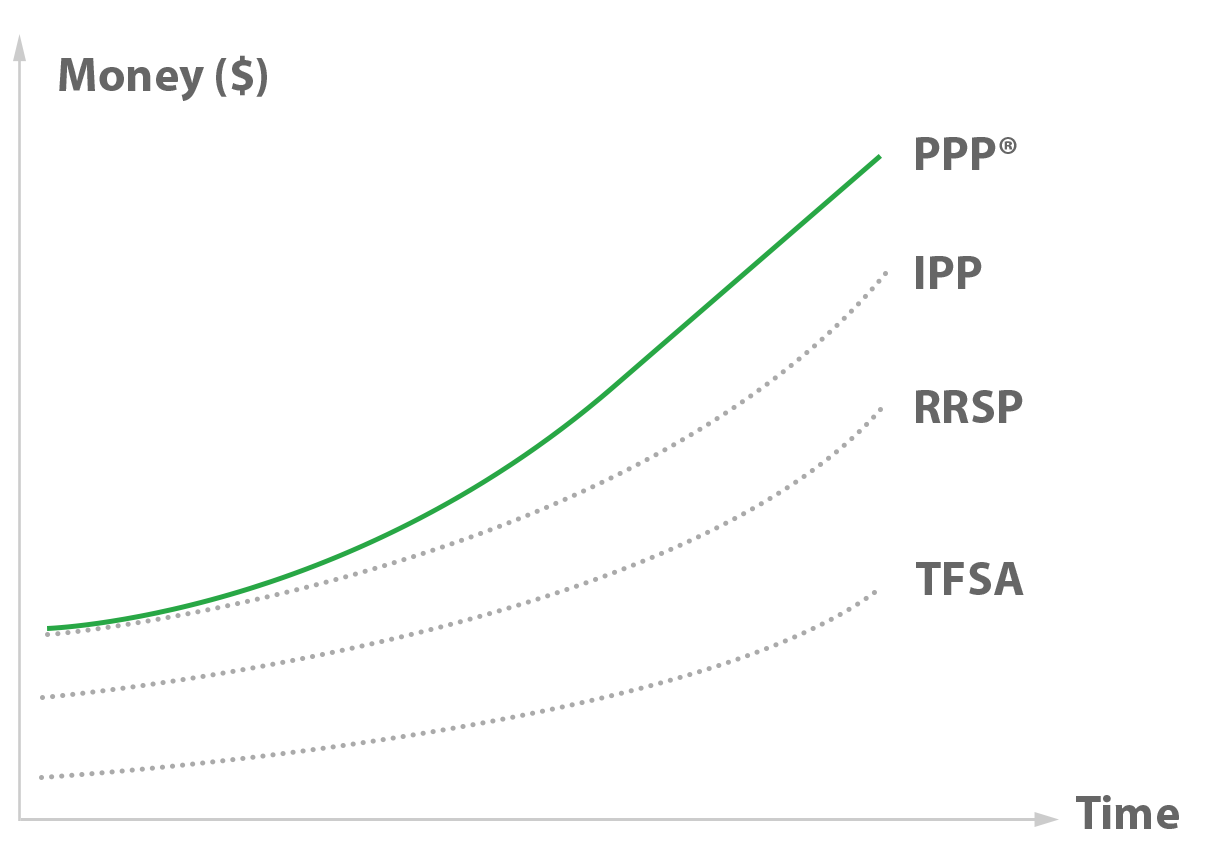 Claude is a…
Small business owner, franchisee and incorporated professional
Claude wants to
Build the largest retirement ’nest-egg’ as possible while claiming the largest tax deductions
Facts
Claude is 45
The business pays T4 of $125,000
Been in business since 1995
Company always pays $125,000 in salary/bonus
Claude has $400,000 in RRSPs at Assumption Life
Claude is fairly conservative and picks a basket of funds to ensure at least a 5% return each year.
Wants to retire at 71 (to defer paying taxes)
Company pays tax at 26%
Executive Summary
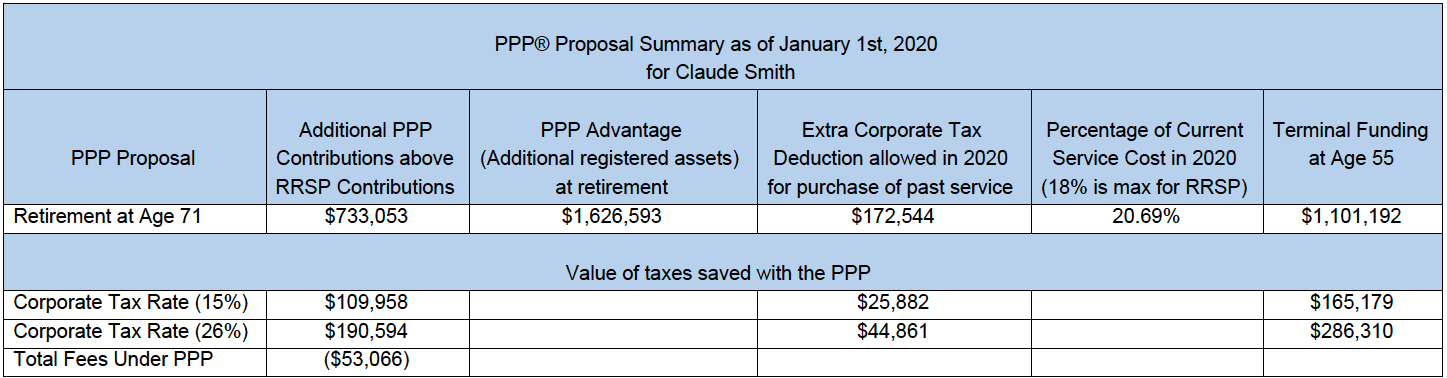 Big picture:  PPP enhances the registered assets available by age 71 by $1.6 M !
All else being equal, we start with what an RRSP can deliver, and add $1.6 M for client to enjoy in retirement.
Graphically: Gap is $1.6M
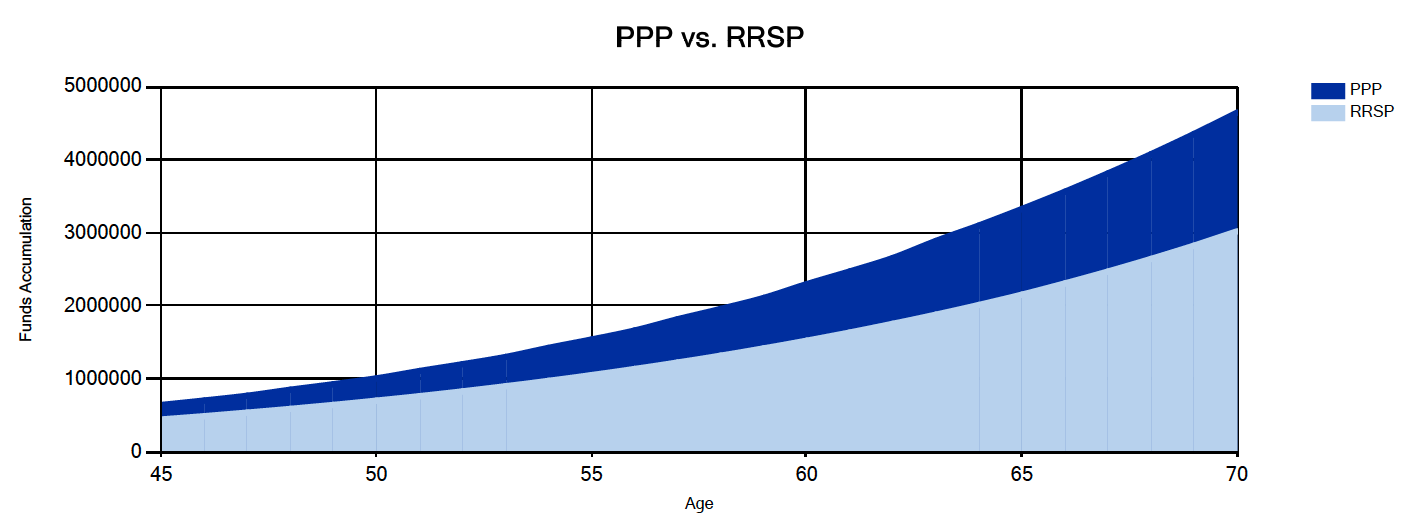 How is that possible?
PPP laws allow for more contributions than RRSP rules.
How Much?  $733,053
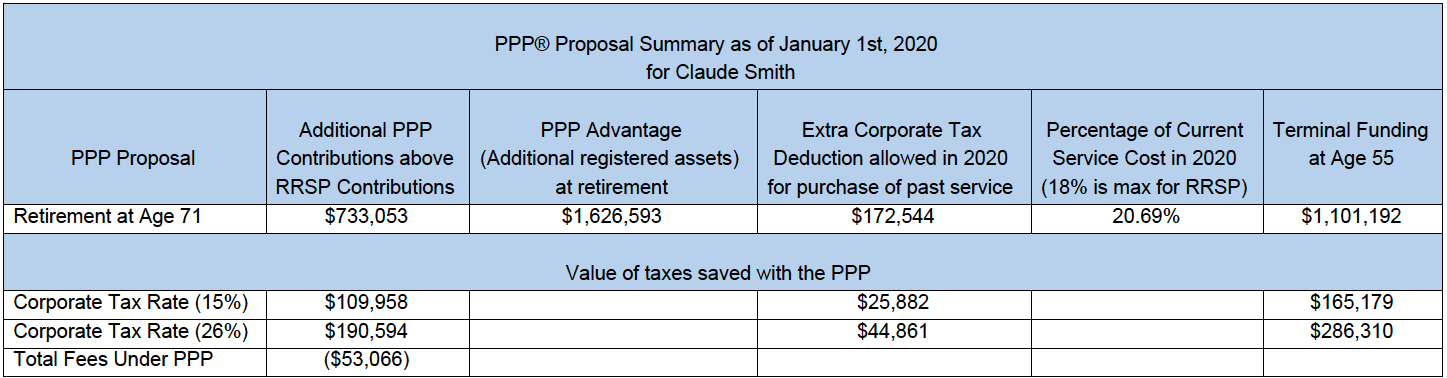 What are the sources of these extra PPP contributions?
Annually, the PPP allows you to contribute more than an RRSP.
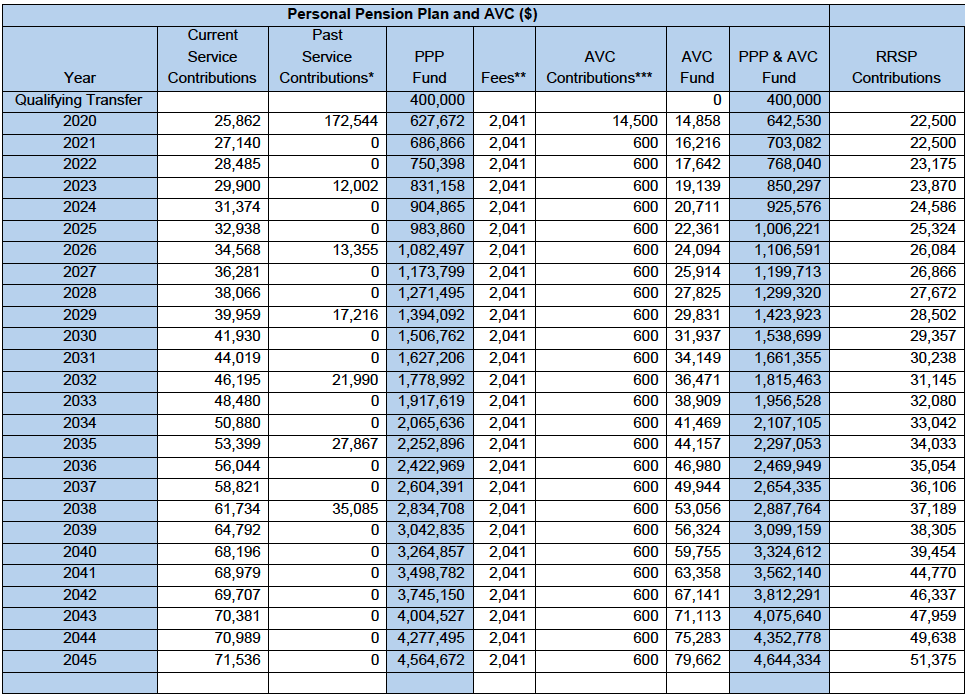 Example: in 2033…$48,480 vs $32,080 [+$16,400]
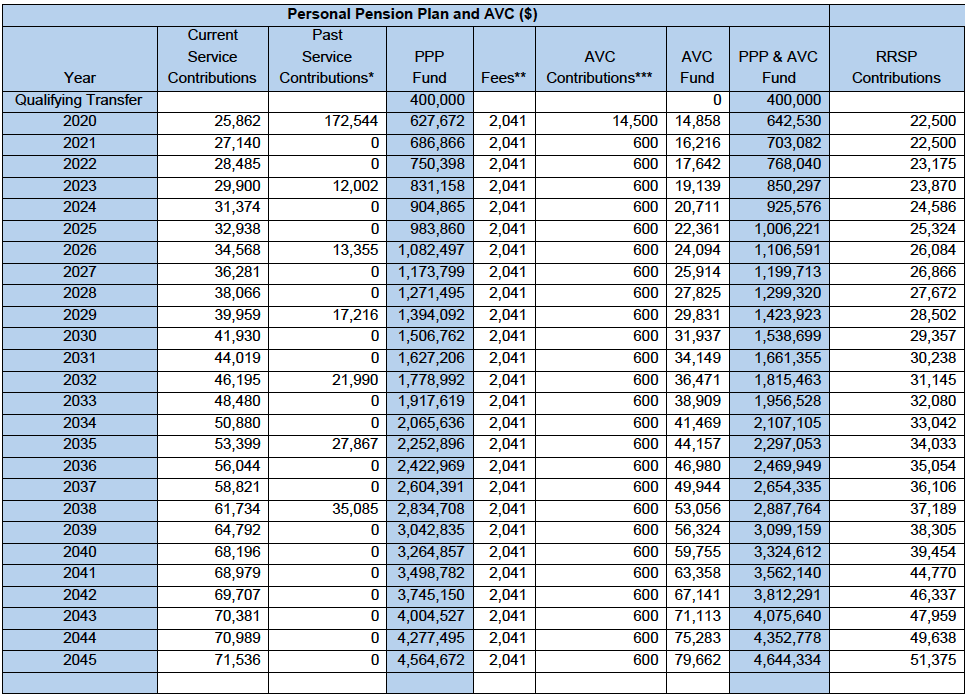 Every 3 years, because assets are only growing at 5%, extra contributions permitted…
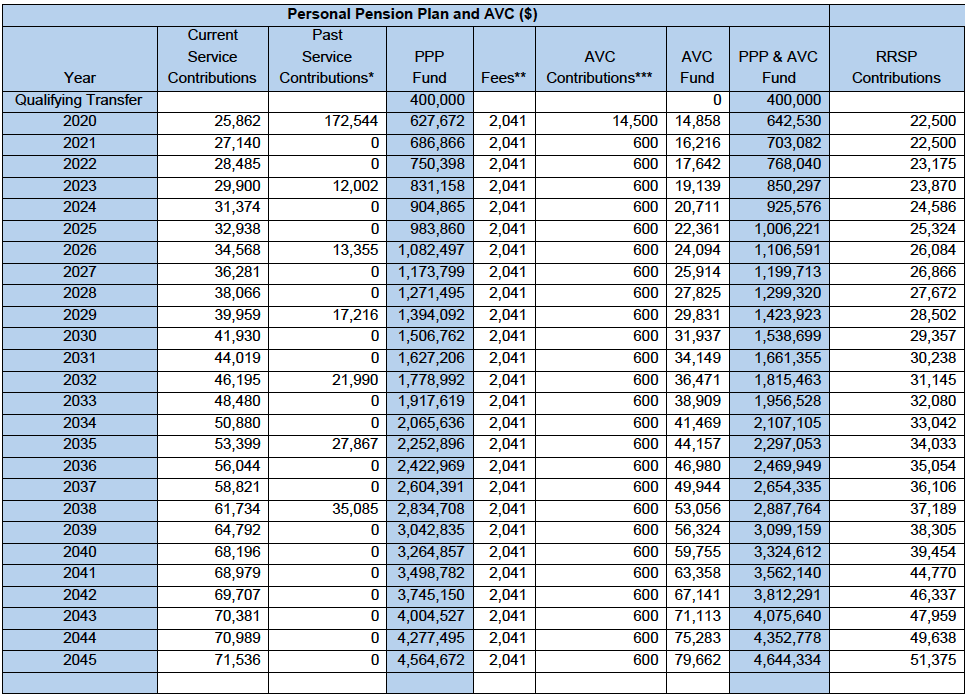 Extra Personal Tax deductions also permitted…
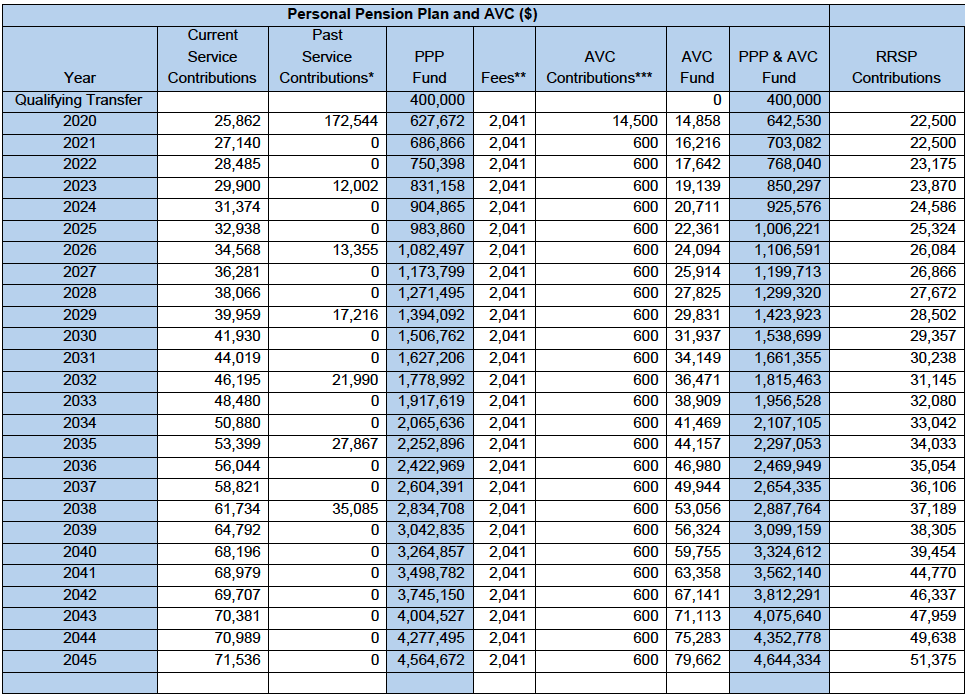 What do all of these additional contributions add up to?
Answer: $733,053 more than an RRSP…
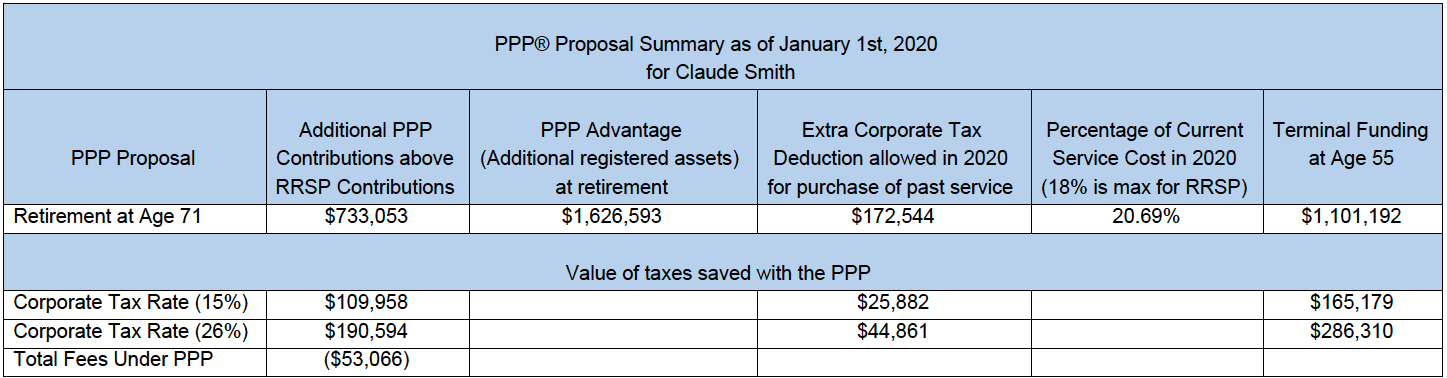 What if Claude decides to retire before age 65? Any other contributions?  YES…         it is called “terminal funding”
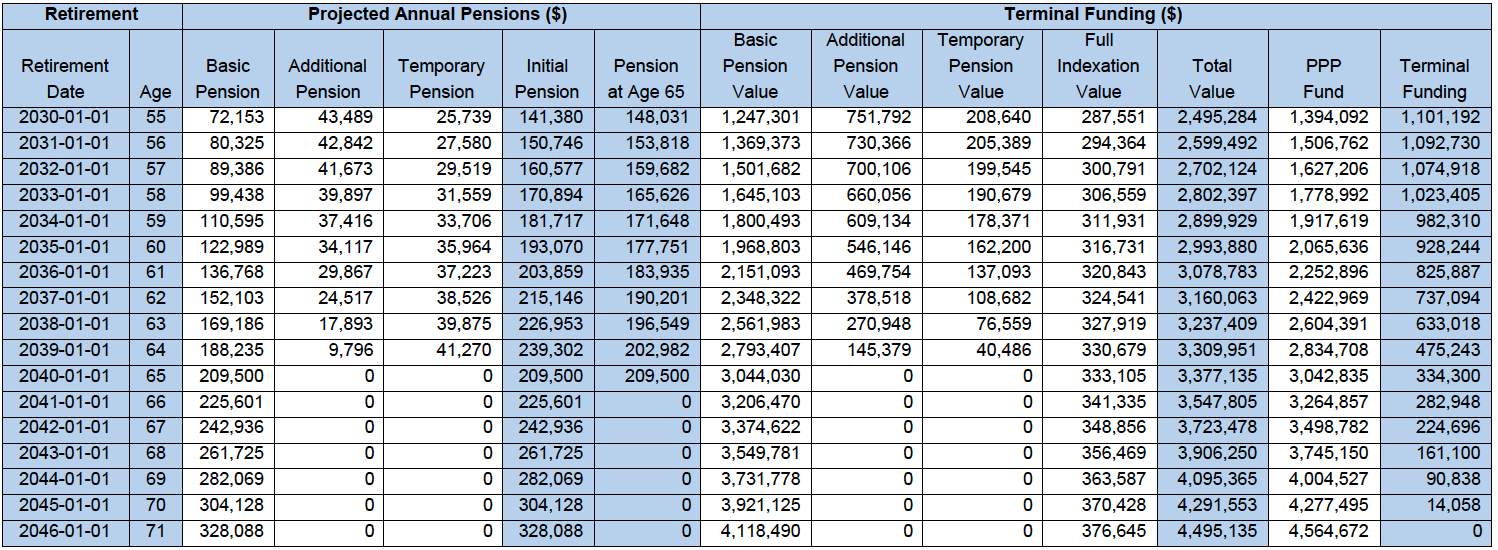 Terminal Funding Explained
Assume Claude retires at 58 instead of 65…
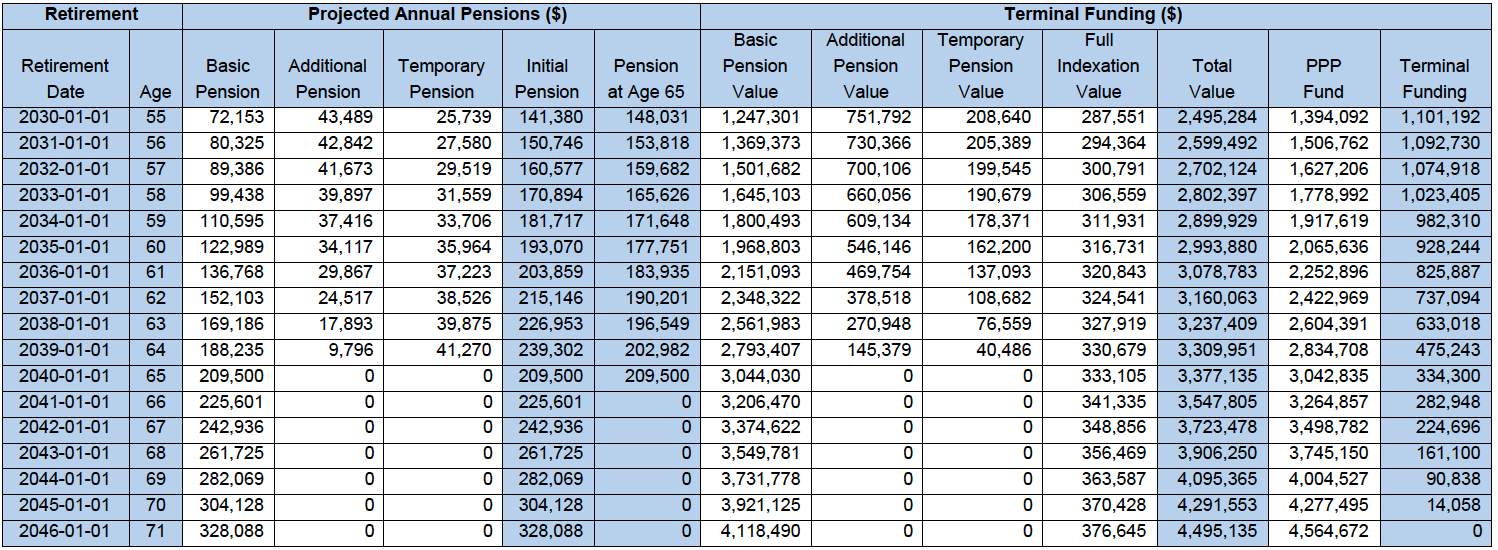 Terminal Funding Explained
Claude would, by 2033, be entitled to an annual pension of $99,438
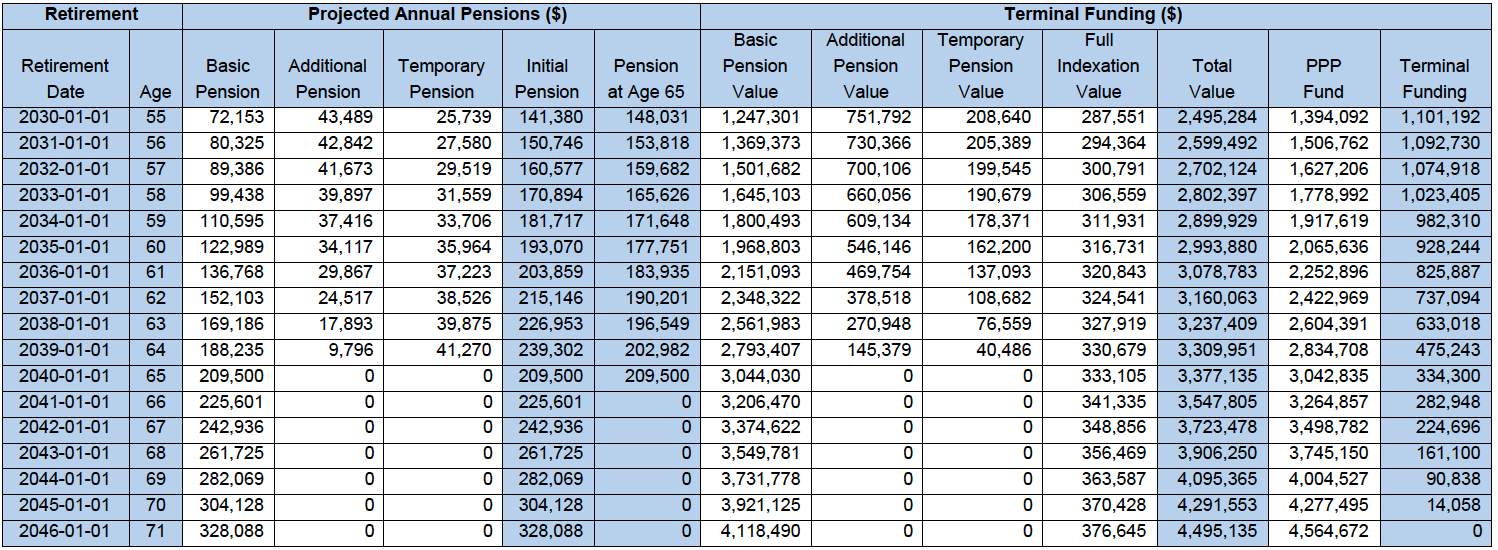 Terminal Funding Explained
But if the company contributes $1,023,405 via terminal funding (a tax deduction for the company)….
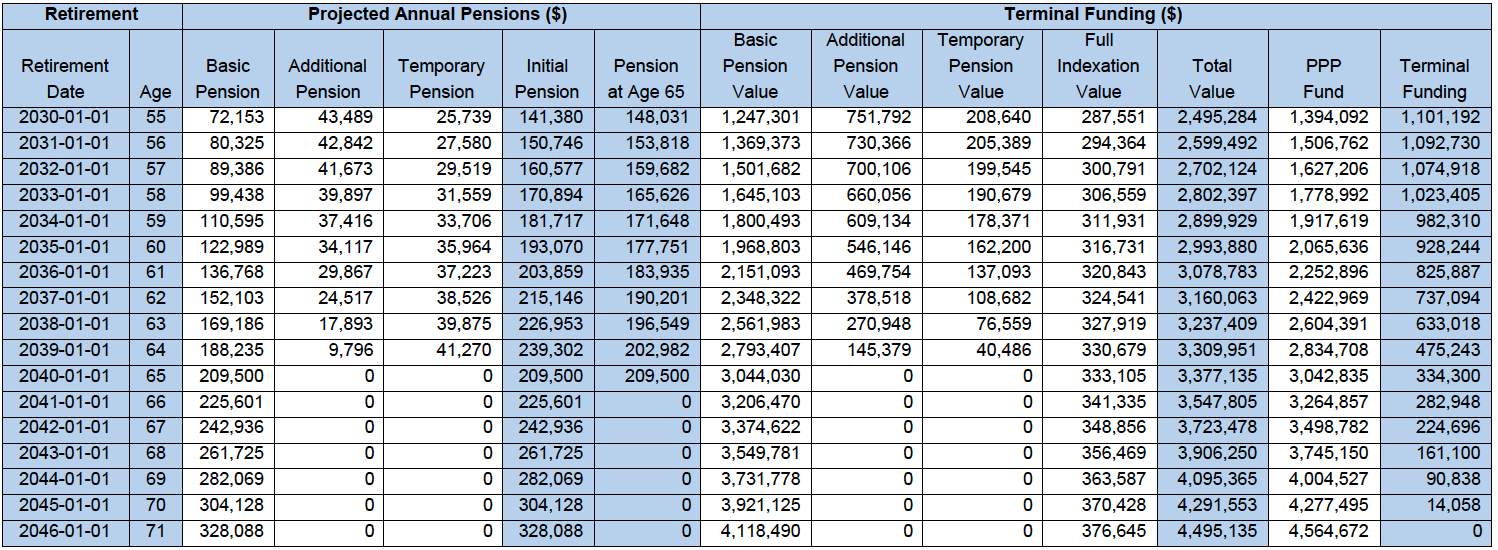 Terminal Funding Explained
Instead of $99,438 a year, Claude can collect $170,894 a year (+ $71,456 or 72% more pension!!)
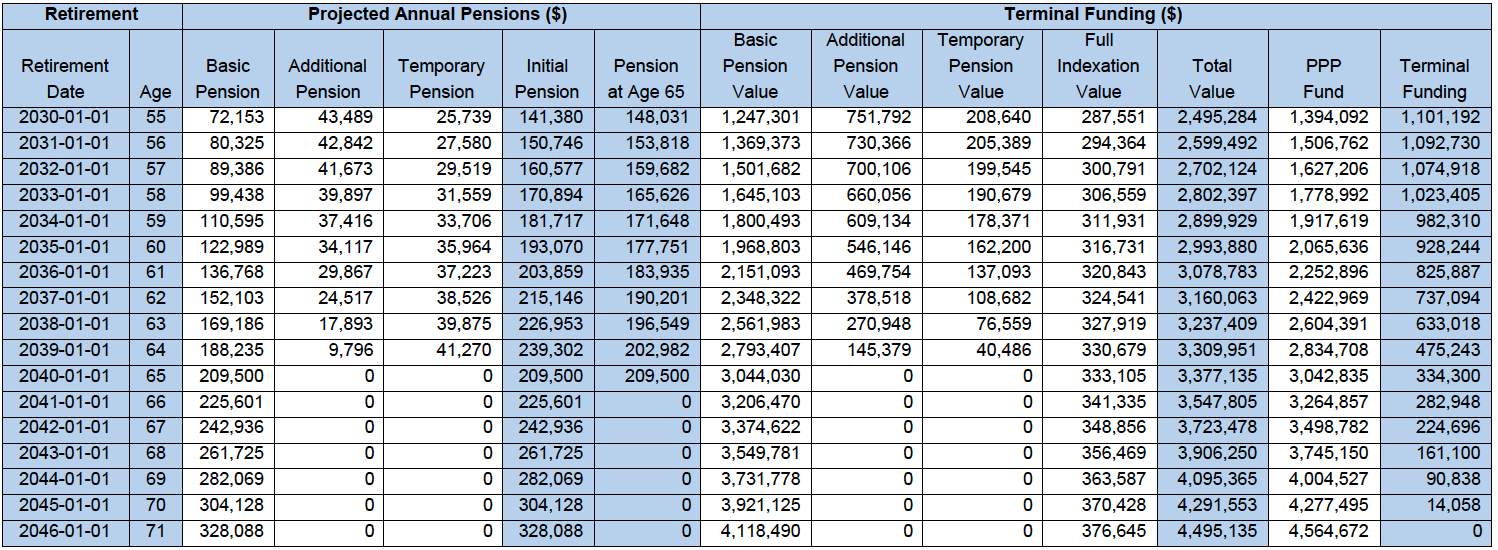 Terminal Funding Explained
As a bonus, the company just pocketed a tax savings of $266,085… [$1,023,405 x 26% corp. tax]
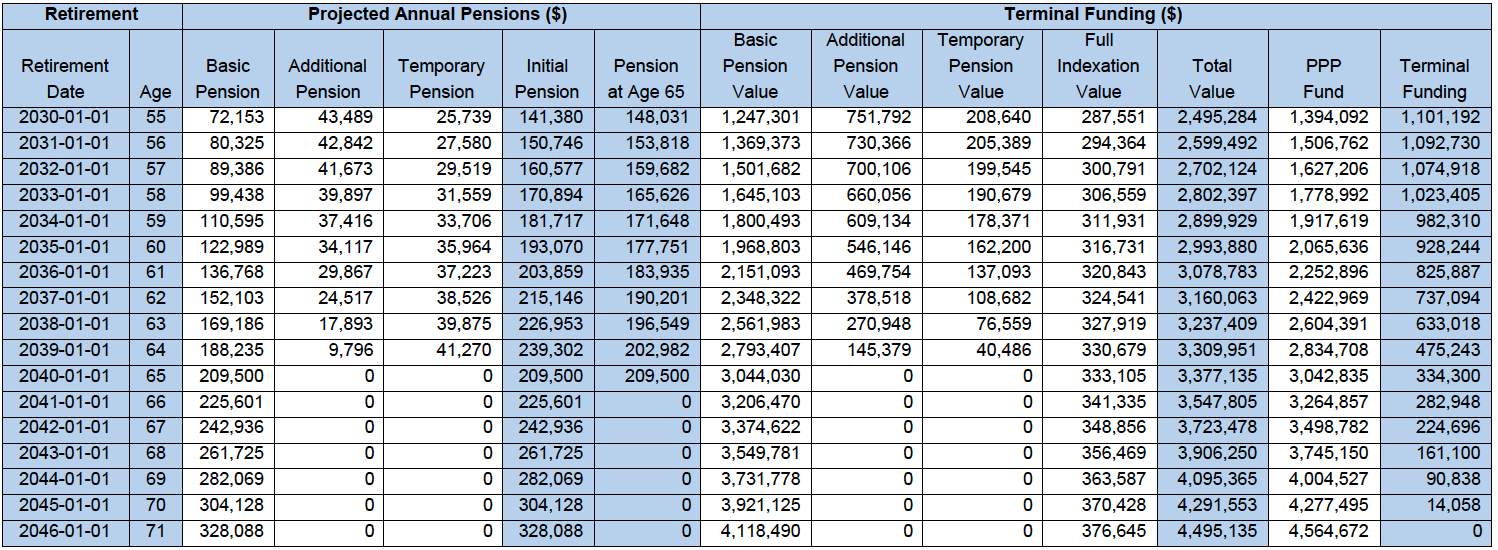 Is there more? YES.. Investment management fees are also tax-deductible to the company.
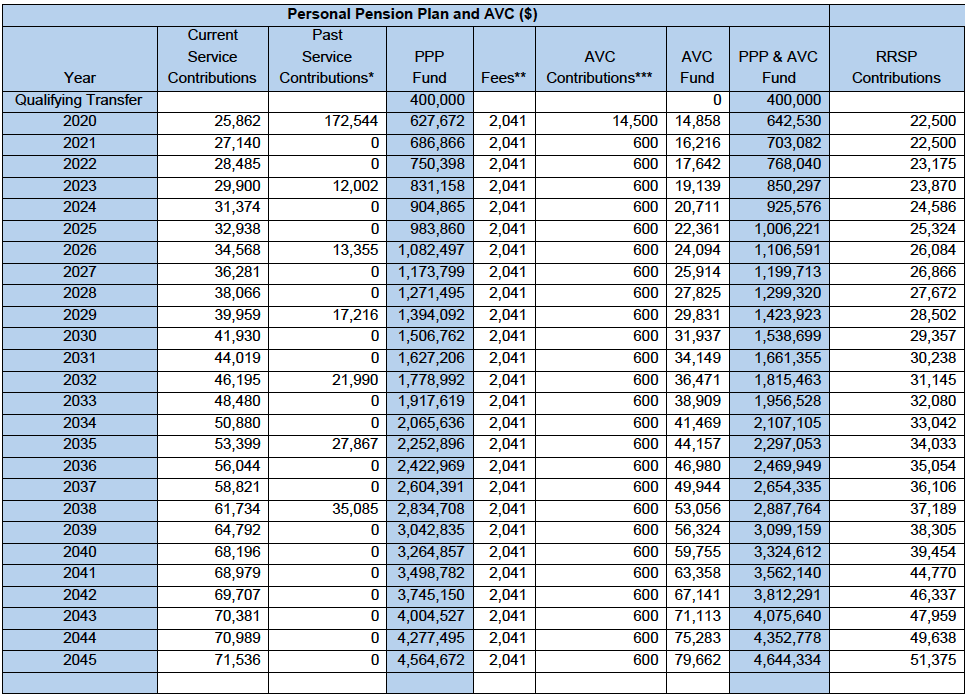 If fees/commissions add up to 2% of assets under management per year…this translates into additional tax deductions for the company!!!
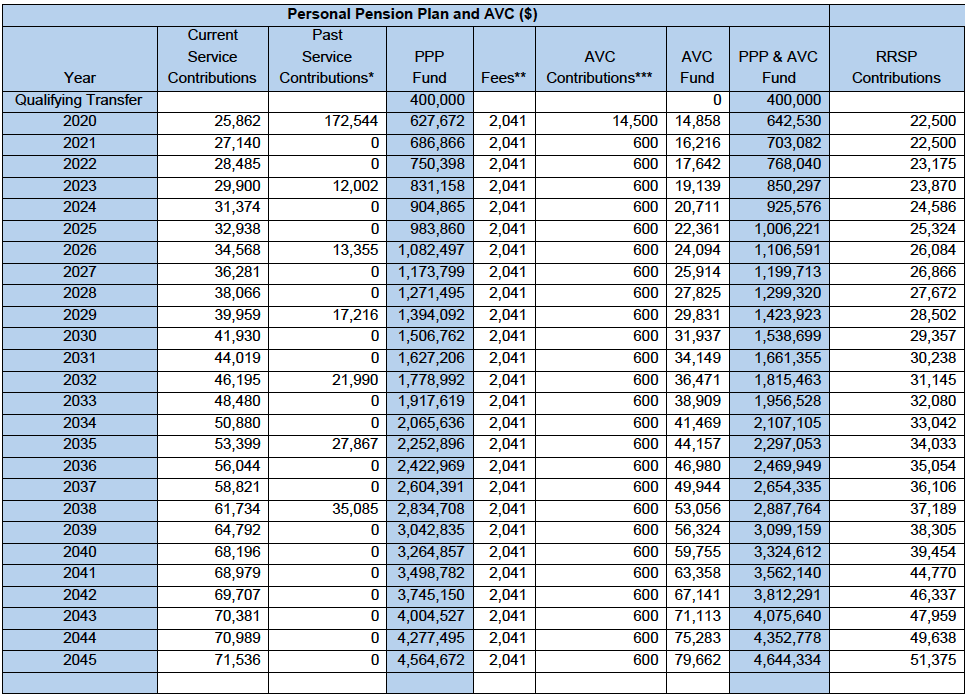 Example: in 2030, AUM = $1,538,600
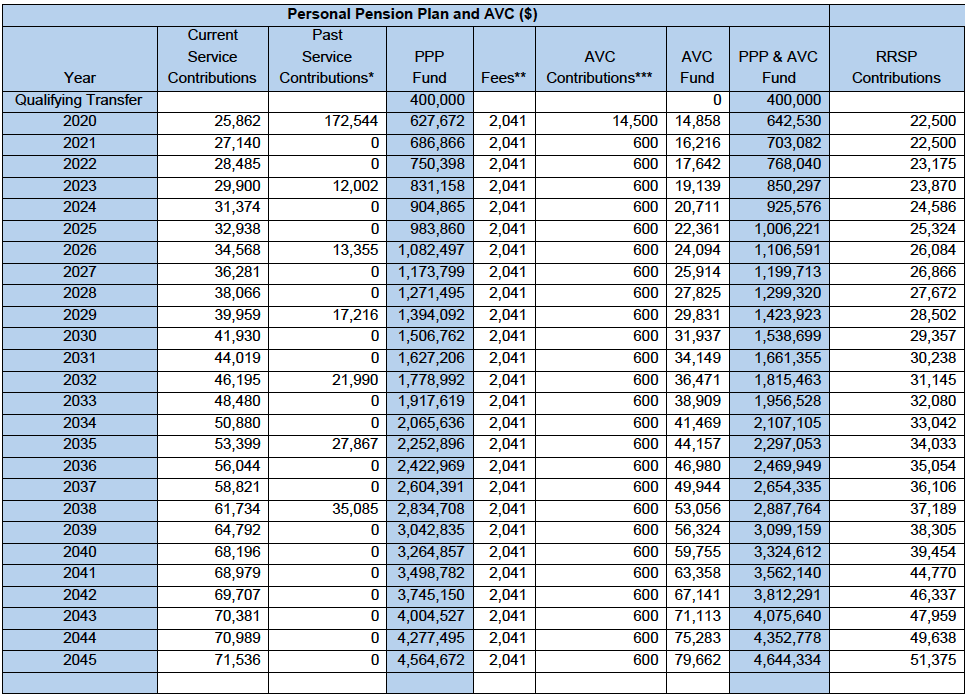 Example: if Fees are 2% of AUM = $30,773
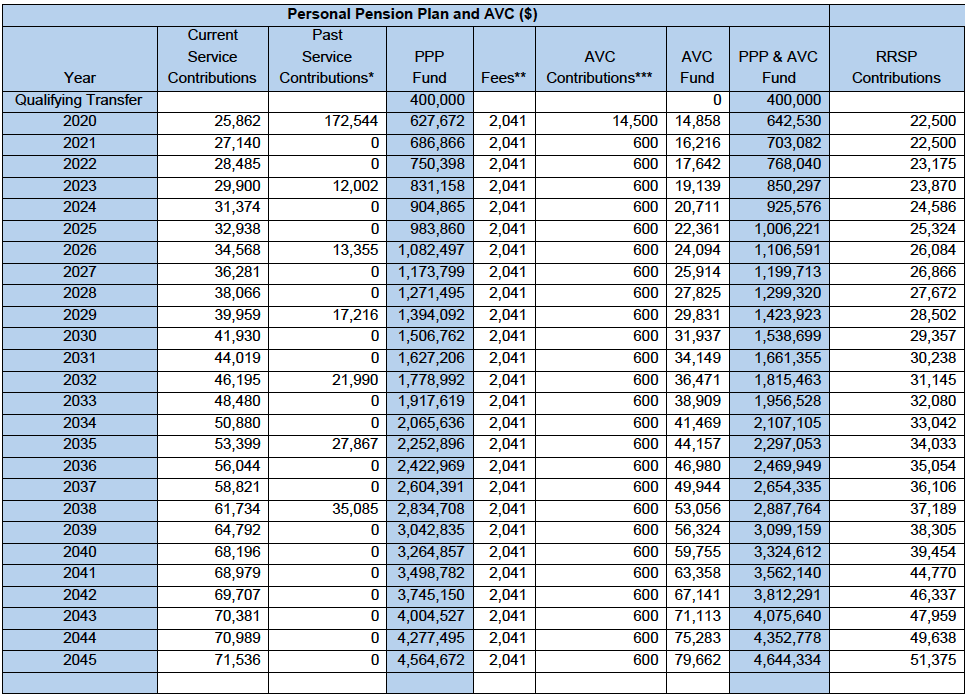 Example: Since corp. pays tax at 26%, tax savings equals $8,001.  [$30,773 x 26% corp. tax.]
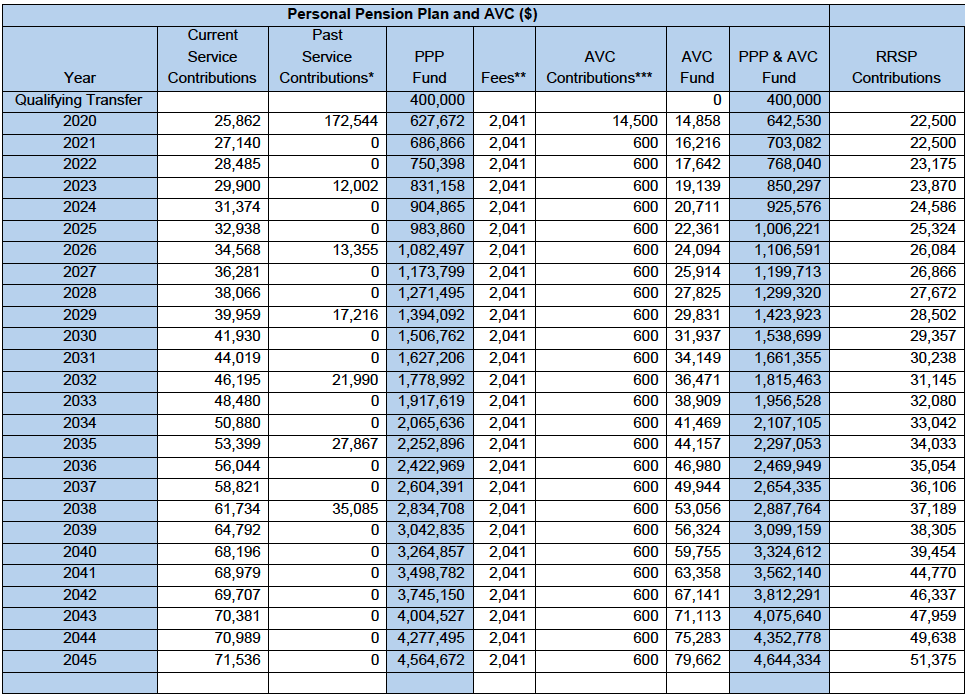 Example: Tax savings of $8,001 is almost 4 times the annual fee!!!
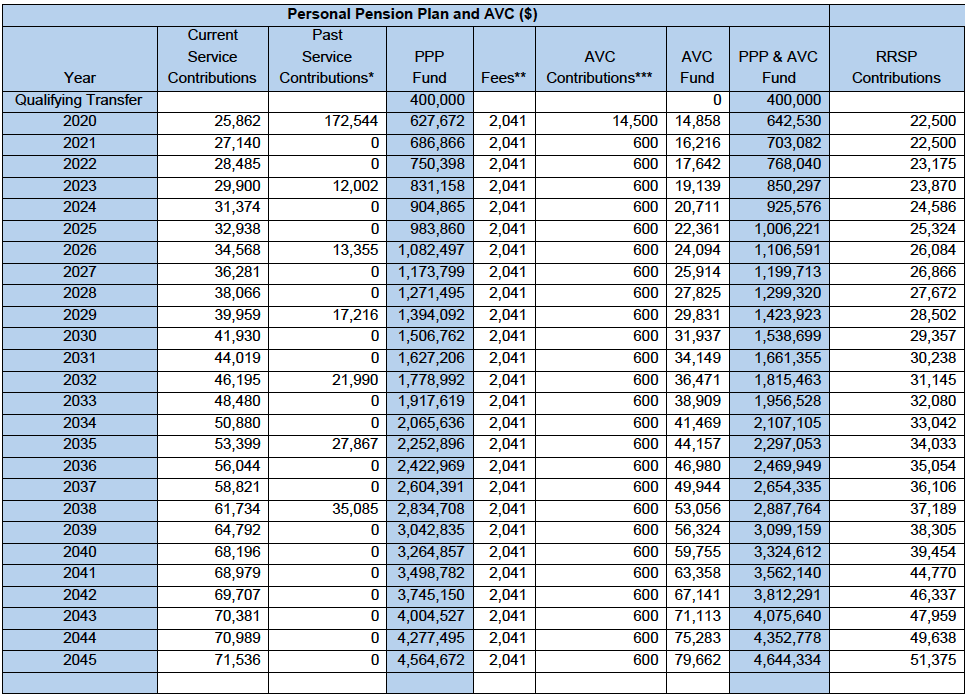 What about IMF tax refunds over the entire time-frame?
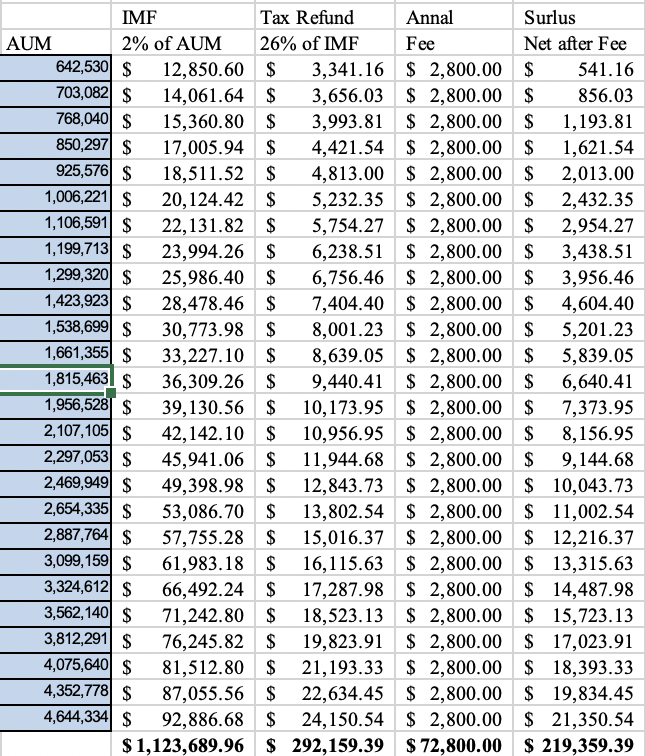 Is there more?
Claude’s pension at age 58 is $170,894
But Claude is married and can do ‘pension-income splitting with a spouse’ at that age.
Claude would only declare income on $85,447 [50% of annual PPP pension benefits]
Claude’s spouse would have to pay tax on an additional $85,447 due to the pension-income splitting.
Impact of Pension Income Splitting
Claude’s spouse would have to pay tax on an additional $85,447 due to the pension-income splitting. 



If Claude did not income-split  the tax bill would be $59,252 [Couple just saved $14,686 each year!]
How soon can pension income splitting take place?
Answer:   Age 50
That is 15 years sooner than with a RRIF
$14,686 x 15 years = $220,290

The advisor has just made Claude $220,290 richer simply by suggesting turning on the pension sooner that what is possible with an RRSP/RRIF thanks to the ‘pension-income splitting’ rules…
What could Claude retire on with an RRSP?
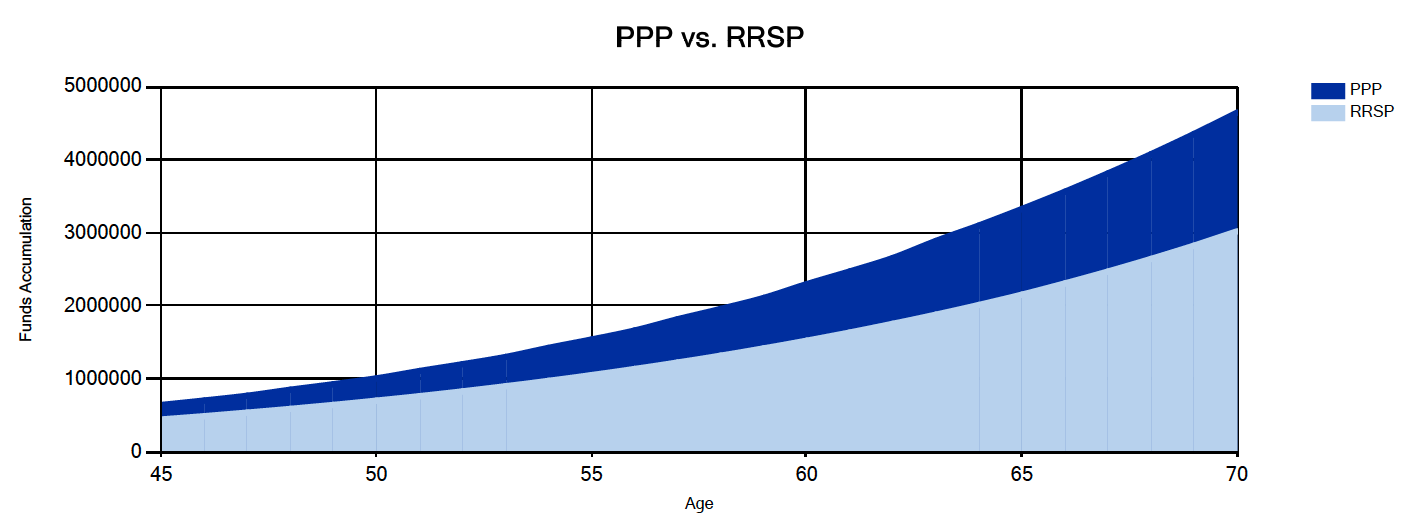 Answer at age 71:  $3,017,741 [RRSP]
PPP – RRSP = $1.6M
The source of the $1.6 M difference in registered assets by the time Claude retires at age 71.
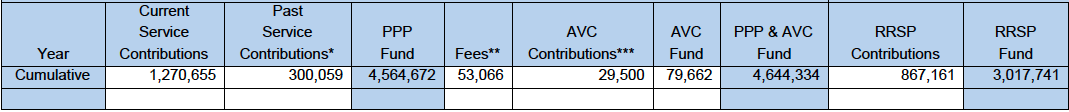 What kind of pension does the RRSP purchase by age 71?
$3,017,741 using the RRIF annuity purchase rates at age 71 buys you about $240,457 annually.
			vs.
The PPP at that age (without terminal funding) provides an annual benefit of $328,088
That’s +$87,631 each year or 36% more for the Assumption Life PPP customer.
Recall that the extra tax savings pays for the cost of the program multiple times over…
Isn’t the PPP expensive?
Expensive =  Value < Cost
PPP is like investing in a condo and then renting it through Air B&B.
Cost of condo (mortgage, taxes, principal etc.) might be $8,000 per month, but the rental income from Air B&B customers is $10,000. 
The arrangement not only pays for itself, but the value of the condo goes up with appreciation as well!
If this deal is “expensive” then so is the PPP.
We harvest tax savings instead of rents.
Value = Credits minus Costs
Claude’s situation






Solution paid for itself 13.8 times…
Not sure I would call that “expensive”…
Conclusion
Impact of upgrading to a PPP from an RRSP
….increase the standard of living by 36% in retirement.

We have already deducted the PPP fees
We take no additional market risk to achieve this
We better creditor protect the assets because pension legislation protects the account
We’ve saved the company a lot of taxes as well